How to Facilitate a 4 Week FoH Workshop!
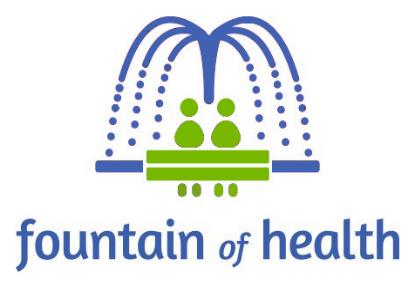 [Speaker Notes: Hi there and welcome to the Fountain of Health! There are many ways to join the Fountain of Health and we are so pleased to offer you the opportunity to facilitate a workshop. 
This short overview will explain to you what a Fountain of Health Workshop is and exactly how you can facilitate one.]
Welcome!
Thank you for your interest in facilitating a FoH workshop!
[Speaker Notes: Before we begin, we would like to thank you for your interest in improving the health of others. By facilitating a Fountain of Health workshop, you will help to educate others on brain health and resilience and allow them to start on their journey to a healthier and happier life.]
What is a FoH Workshop?
Four weeks long- 1.5 hrs/ week:

New topics each week led by YOU!

Participants will get a baseline, Set a personal health goal and try to meet it
  Enjoy discussions on each week’s theme 

Give us feedback! Help us improve the program
[Speaker Notes: The Fountain of Health provides you the materials to facilitate a 4 week – 1.5 hours a week workshop. Each weeks’ session will cover the key areas: Positive Thinking, Physical Activity, Social Activity, Brain Challenge and Mental Health. During the first session, participants will get their baseline via the Health and Resilience Questionnaire. The Health and Resilience Questionnaire will help them to determine which of the 5 key areas they should set and a SMART goal in. Once they set a SMART goal, participants will spend the next 4 weeks working on achieving their goal while also learning and discussing the 5 key areas more in depth. Quality Assurance will be measured by a pre and post survey.]
What is a S.M.A.R.T. Goal?
Specific Measurable Action-Oriented Realistic Time-Limited  “Every Monday at 10am for the next 4 weeks I will take my dog on a 15 minute walk”
[Speaker Notes: Before we go on to explain how to facilitate a workshop, let’s review what a S.M.A.R.T. goal is. A S.M.A.R.T. goal is Specific, Measurable, Action-Oriented, Realistic and Time-Limited.Helping clients or patients to set a “SMART” goal and follow through is a key to behavioural change. Use the FoH tools to set a SMART goal in one of the 5 FoH areas such as physical activity, social activity or brain challenge. Setting smaller goals are more likely to be achieved and in turn will improve self-esteem and create a sense of satisfaction and motivation to achieve bigger goals.An example of a physical activity SMART goal could be: Every Monday at 10am for the next 4 weeks I will take my dog on a 15 minute walk.This is a SMART goal because at the end of the time limit of 4 weeks, the patient can measure their success in meeting this specific and action-oriented activity and its impact on their life.]
Who Can Facilitate a FoH Workshop?Who can Benefit?
Anyone who is interested in The Fountain of Health!
[Speaker Notes: The Fountain of Health invites those who would like to educate others on brain health and resilience to facilitate a workshop. This can include anyone from clinicians in health care settings to interested volunteers in the community. The workshops help to activate health behaviour change. Everyone can benefit from attending a FoH workshop series if they are interested in attending and participating.]
Okay, but where would I start?
Prior to the Workshop:1) Approval2) Space3) Advertising4) Materials for during the workshop5) Pre/Post Surveys6) Handouts for participants to take away
[Speaker Notes: 1st  No direct approval from the Fountain of Health is necessary, however if you plan to facilitate the workshop in a health care setting you may wish to get approval from a manager as needed.2nd Make arrangements for an area to facilitate the workshop3rd you can personalize the FoH 4-Week Workshop Poster to help advertise for your series4th Materials for during the workshop: 	FoH 4-Week Workshop Slides  	   	FoH 4-Week Workshop Facilitators 	Laptop 	Projector 	Name Tags 	Makers 	Flip chart 	Pens 	Surveys and Handouts5th Sufficient copies of the surveys  	Pre/Post Survey – to distribute and retain for quality assurance evaluation6th  Sufficient copies of handouts for each participant to take away  	Health and Resilience Questionnaire 
 	Attitudes to Aging Questionnaire  	Take Home Goal Sheet 	Goal Doc Sheet 	 	Healthy Living Handbook 	Myths and Facts Booklet]
What do I do during the Workshop sessions?
During the Workshop1) Pre/Post Survey
    2) Facilitator Guides    3) Workshop Power Point Slides    4) FoH Wellness App
[Speaker Notes: 1st Give out  pre/post survey at the beginning and at the end of the series.2nd Refer to FoH 4-Week Workshop Facilitators Guides for room layout and workshop structure3rd Present slides and use content in the slides speakers notes for guidance4th Tell all participants about the FoH Wellness App, downloadable from the website. 

..And we ’d love to hear how it goes!]
What will I need to do when I finish the Workshop?
Review your resultsShare your findings
[Speaker Notes: At the end of the workshop series, review your results and see if there has been any shift in your participants pre and post survey scores. Optionally you’re invited to share your results and experience with us. Your feedback is warmly welcomed.]
Thank You!info@fountainofhealth.ca
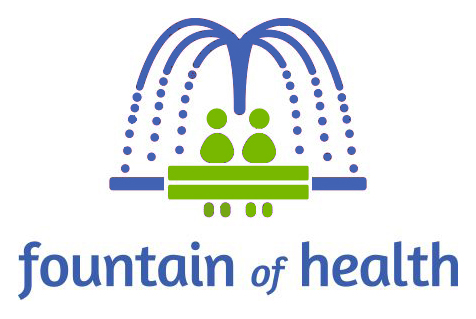 [Speaker Notes: Thank you again for your interest in facilitating a Fountain of Health Workshop! If you have any additional questions please feel free to contact us at info@fountainofhealth.ca]